Projekt realizowany pod nadzorem Ministerstwa Edukacji NarodowejVULCAN kompetencji w MAŁOPOLSKICH SAMORZĄDACH
[Speaker Notes: Zadać pytanie uczestnikom czym jest dla WAS Edukacja 

Co trzeba zrobić żeby wygrać wybory samorządowe, proszę o wypisanie wszystkich działań. 

KLUCZ – Musimy zmienic nasze myslenie o edukacji postawić ją na pierwszym miejszcu aby stałą się siłą napedową dla rozwoju gminy i powiatu.]
Budowa planu strategicznego – określenie priorytetów
Moduł IV – dzień 1 – sesja 2 
Prezentacje przygotowano na podstawie materiałów z projektu pilotażowego „Wsparcie kadry jednostek samorządu terytorialnego w zarządzaniu oświatą ukierunkowanym na rozwój szkół i kompetencji kluczowych uczniów” współfinansowanego przez Unię Europejską w ramach środków Europejskiego Funduszu Społecznego, realizowanego przez Ośrodek Rozwoju Edukacji.
Autor: Marcin Wojtkowiak/ Dorota Tomaszewicz
Cel ogólny: 
Konstruowanie planów strategicznych
(planów rozwoju oświaty)  ukierunkowanych na budowanie jakości szkół/placówek oświatowych
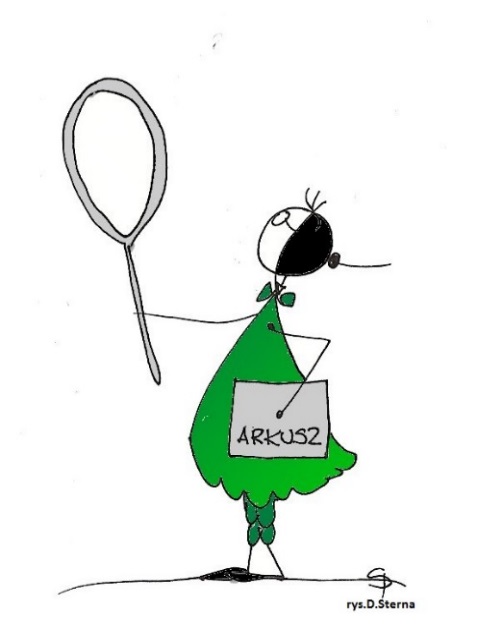 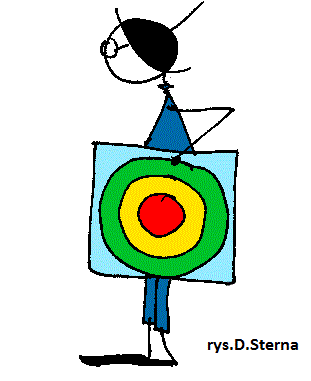 Cele szczegółowe:
Uczestnik szkolenia:
formułuje priorytety;
formułuje cele według metodologii SMART;
planuje adekwatne do osiągnięcia celu zadania;
dobiera odpowiednie do zadań wskaźniki i wskazuje mierniki ich realizacji;
uświadamia sobie wpływ społeczności lokalnej na powodzenie w realizacji przyjętego planu;
przejmuje odpowiedzialność za realizację wizji jakościowego rozwoju oświaty.
Jak będziemy pracować?
Budowa planu strategicznego – 
określenie priorytetów
Określenie priorytetów na podstawie wyników i wniosków z diagnozy
Na podstawie zabranych danych w ramach diagnozy
proszę o wspólne ustalenie/określenie 
propozycji  priorytetów, 
których będzie dotyczył konstruowany plan.
Praca 
w zespołach JST
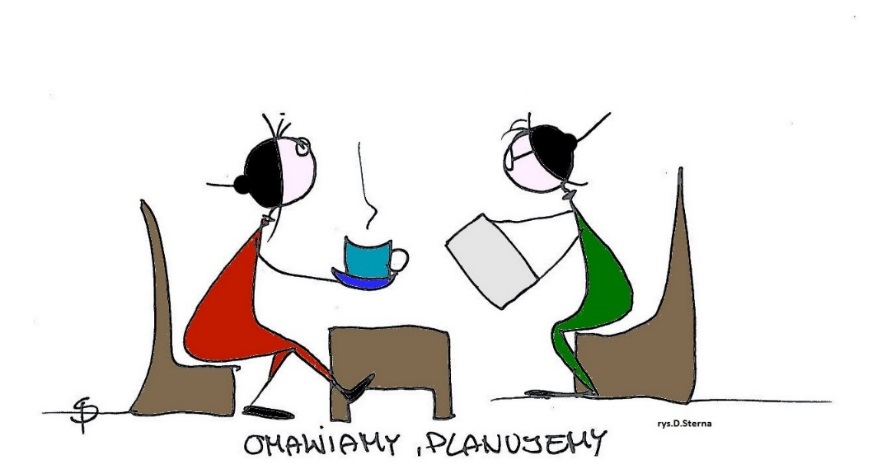 [Speaker Notes: Trener łączy uczestników w grupy składające się z przedstawicieli tych samych JST. Zaprasza do wykonania zadania: Na podstawie dokonanej wcześniej przez Was analizy wyników i wniosków z diagnozy, w tym wniosków po spotkaniu dialogowym, proszę o wspólne ustalenie/określenie propozycji obszarów i priorytetów, których będzie dotyczył konstruowany plan (40 minut). Uwaga! Samorządowcy pracują w oparciu o wyniki i wnioski z przeprowadzonych w swoich środowiskach diagnoz.]
Do wykorzystania drzewo problemów
Do wykorzystania APS
Prezentacja wypracowanych efektów
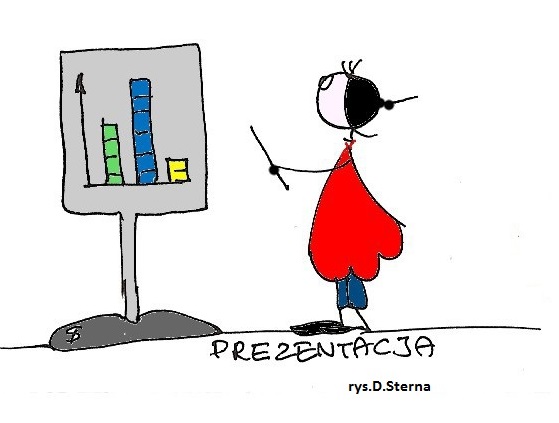 [Speaker Notes: Po wykonaniu zadania grupy prezentują na forum efekty swojej pracy (15 minut).]
Omówienie
Jakie odczucia towarzyszyły Wam podczas wykonywania tego ćwiczenia?

Na ile wskazane przez Was obszary i priorytety są adekwatne do wniosków z diagnozy?
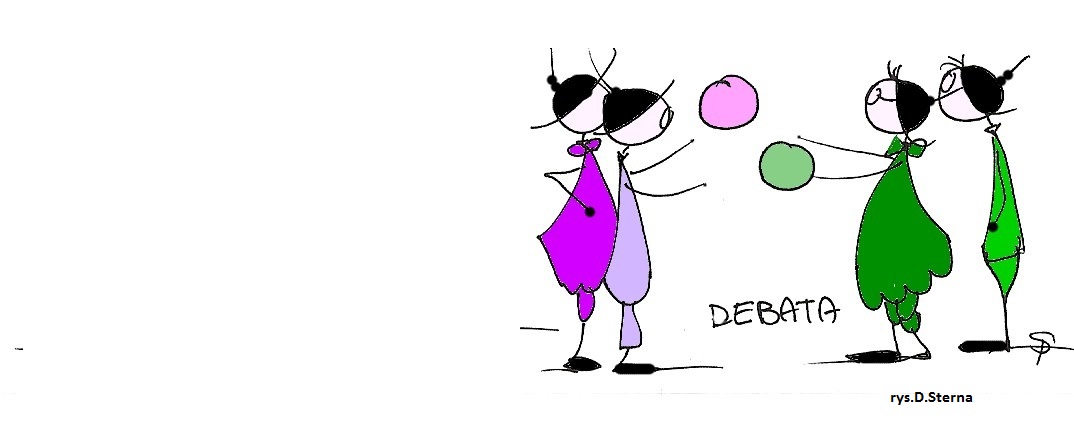 Co było łatwe, a co stanowiło dla Was wyzwanie w realizacji tego etapu budowy planu?
Czy wykonanie tego ćwiczenia było dla Was ważne - jeżeli tak, to dlaczego?
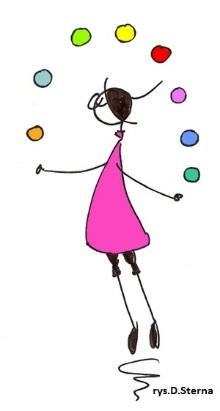 c.d.n.
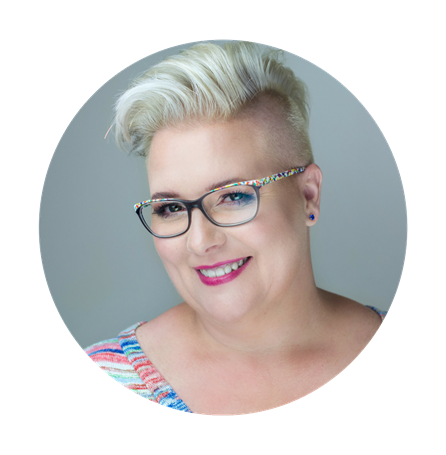 Dziękuję za uwagę
Dorota Tomaszewicz
Ekspert merytoryczny 
Coach ICC   trener   asesor AC/DC  ekspert ORE